Cahier 
de brouillon 
et de devoirs
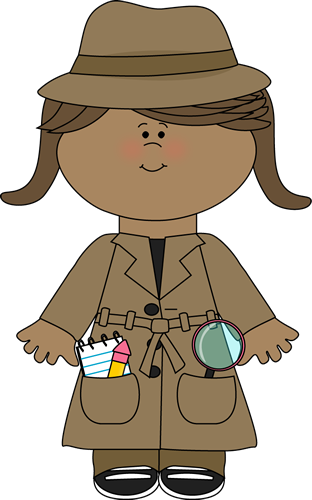 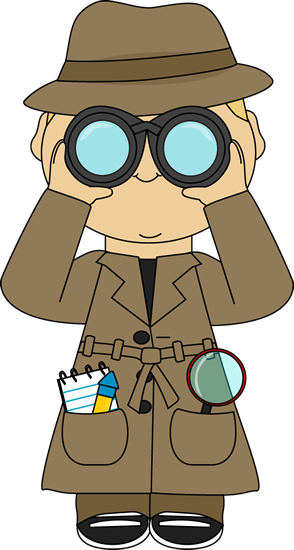 CE_
Année scolaire 2017/2018
Cahier 
de brouillon 
et de devoirs
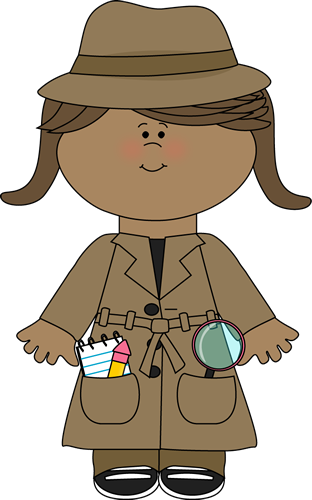 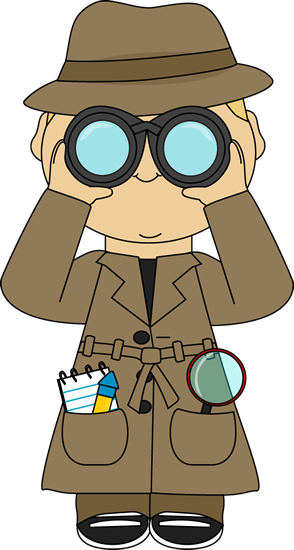 CE_
Année scolaire 2017/2018